Итоговое устное собеседование по русскому языку выпускников основной школы
Семинар 26 марта 2018 г. 
Руководитель – Тиунова Т.В.
Экзамен
Плюсы
Минусы
Открытый банк оценочных средств по русскому языку
Проблемы
Неподготовленность учителей-участников диалога
Неготовность педагогов-экспертов к оцениванию по критериям
Размытость критериев
Процедура (время, процесс, вопросы)
Несформированность умений у учащихся (навык выразительного чтения публицистического текста, подготовка к пересказу, навык подробного пересказа текста в 150-170 слов, спонтанная речь, вступление в диалог и участие в нём, бедность словаря, речевые и др.ошибки)
Отсутствие  системной работы в этом направлении(?)
Цель проекта
разработка компонента рабочей программы (модулей)  по русскому языку на уровне основного общего образования для подготовки учащихся к устному итоговому собеседованию в 9 классе.
Задачи проекта
Определить и описать содержание компонента (модулей) по годам обучения.
Конкретизировать критерии предметного результата по видам работ с языковым материалом, определить параметры оценки.
Описать и апробировать процедуры оценивания. Описать требования к КИМам.
Создать банк КИМов для учащихся по годам обучения и видам работы с языковым материалом.
Основные продукты, которые планируется получить в ходе реализации проекта
Описания контрольных мероприятий по оценке умений работать с разными видами языкового материала по годам обучения.
Учебные ситуации /программы образовательных практик по формированию и развитию коммуникативной и языковой компетенций с дидактическими материалами к ним, в т.ч. проводимые в современных образовательных форматах.
Описание учебной ситуации должно содержать
конкретизированный образовательный результат, на достижение которого направлена ситуация;
этапы учебной ситуации, содержащие указание действий педагога и деятельности учащихся;
дидактические материалы для реализации этапов учебной ситуации;
методы (способы, приемы) оценки эффективности учебной ситуации.
Обобщённый план
Критерии «Выразительное чтение»
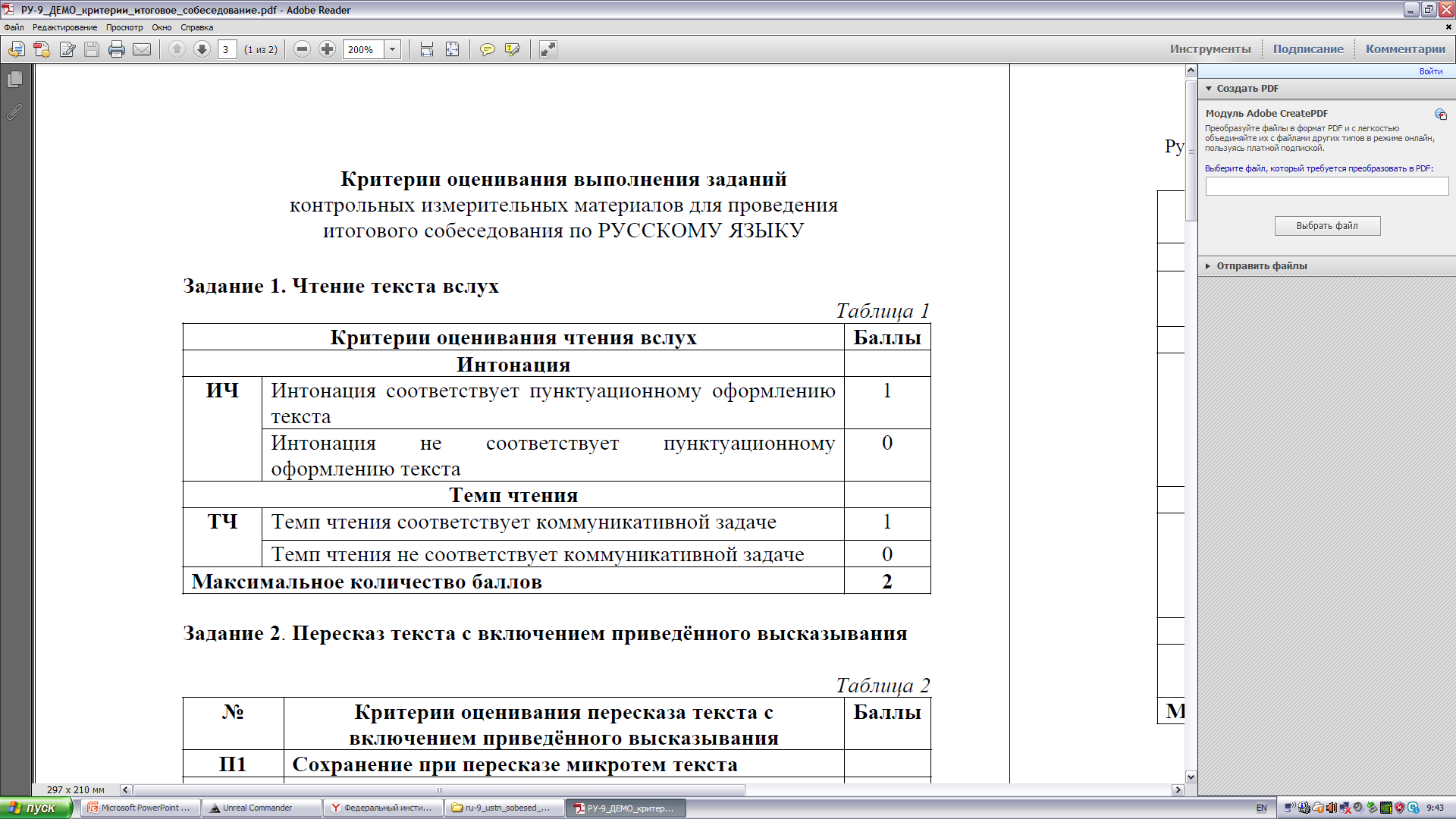 Критерии «Пересказ»
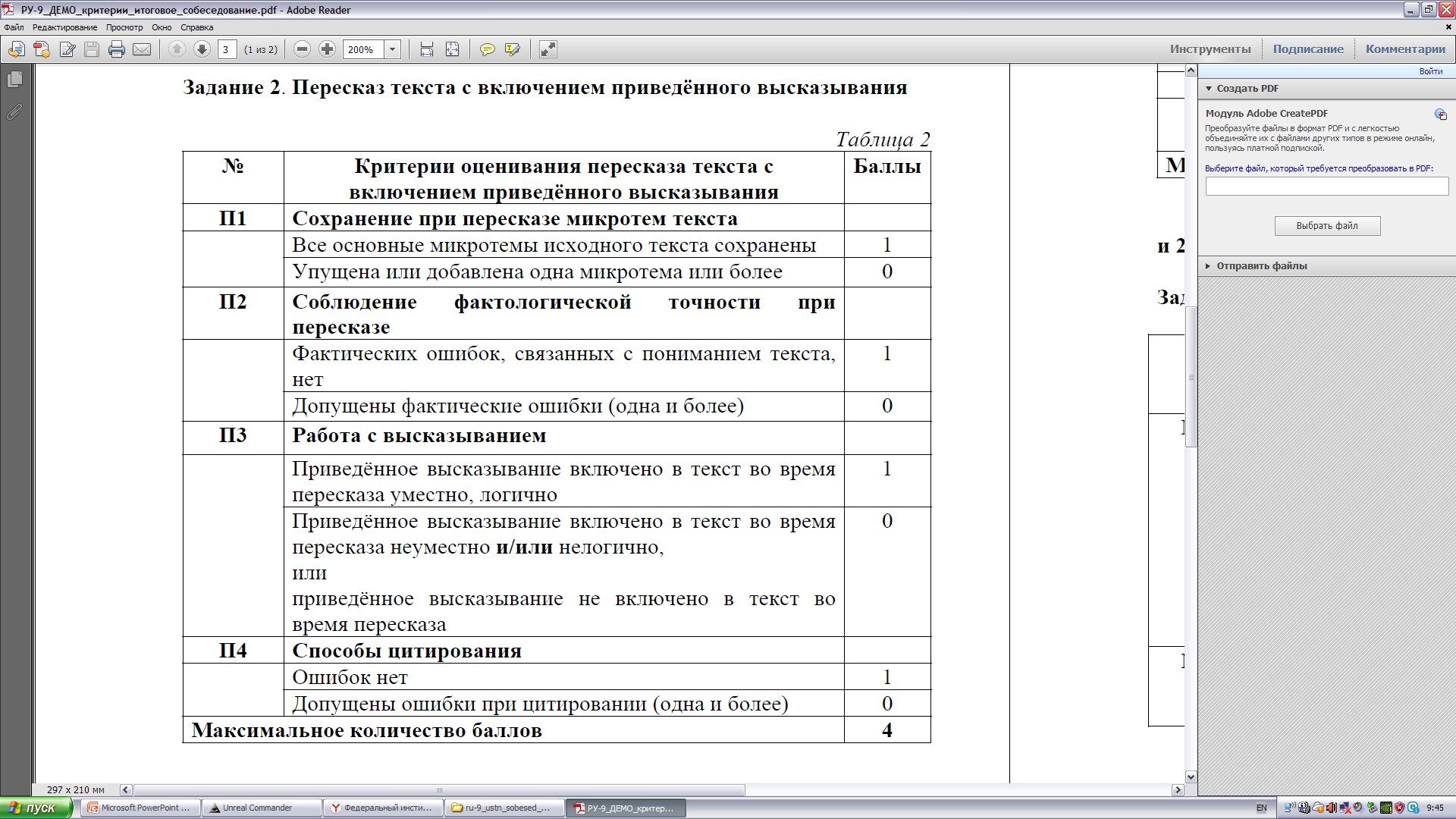 Пересказ текста с включением приведённого высказывания
К типичным ошибкам экзаменуемых при выполнении этого задания можно отнести:
неоправданно длинные паузы в речи;
искажения в произношении имён собственных и терминов;
фактические ошибки при пересказе;
сжатый пересказ вместо подробного;
пропуски важных микротем текста;
неумение логично включать высказывание в пересказ;
неумение использовать способы цитирования в речи.
Критерии «Монолог»
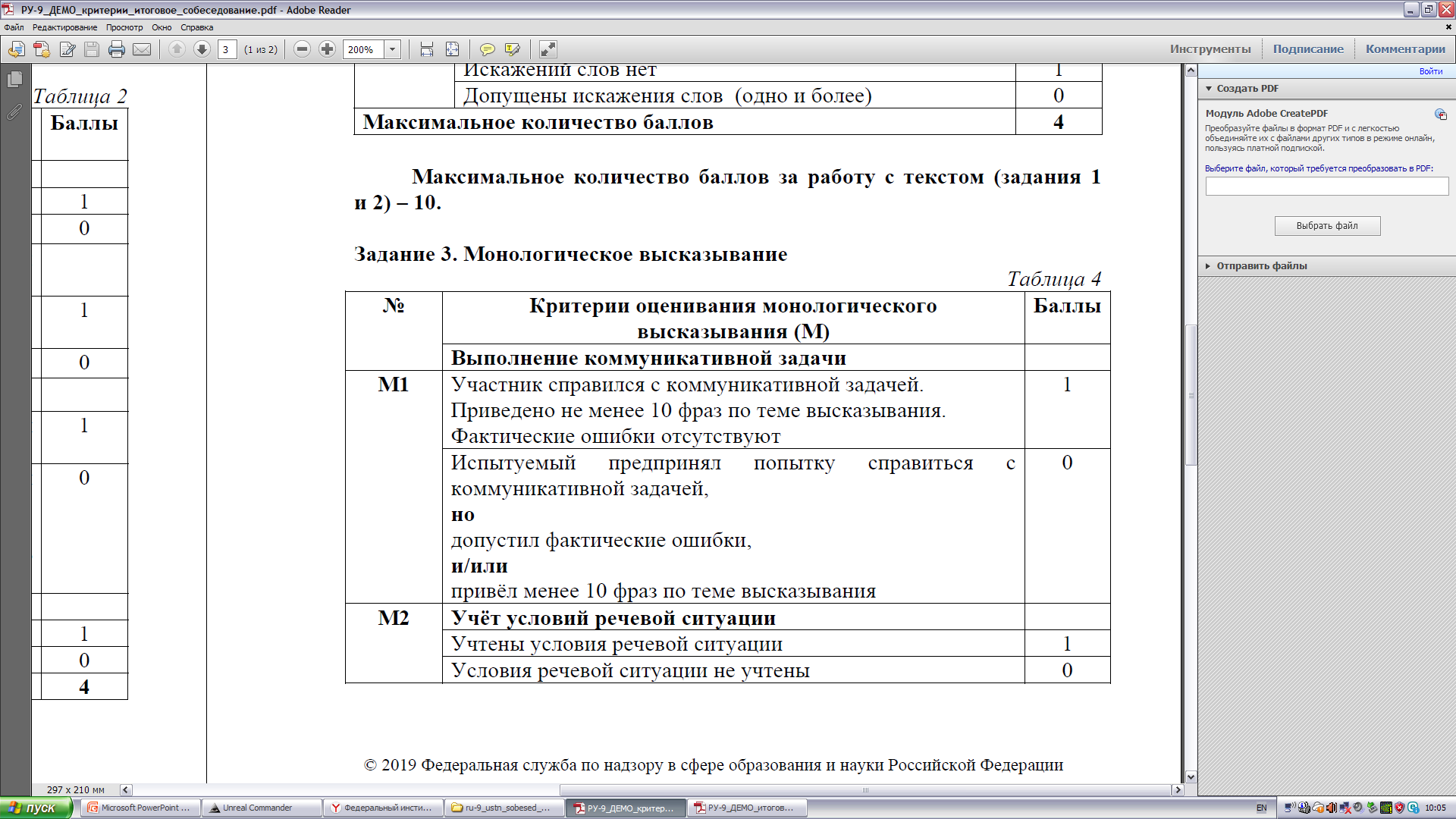 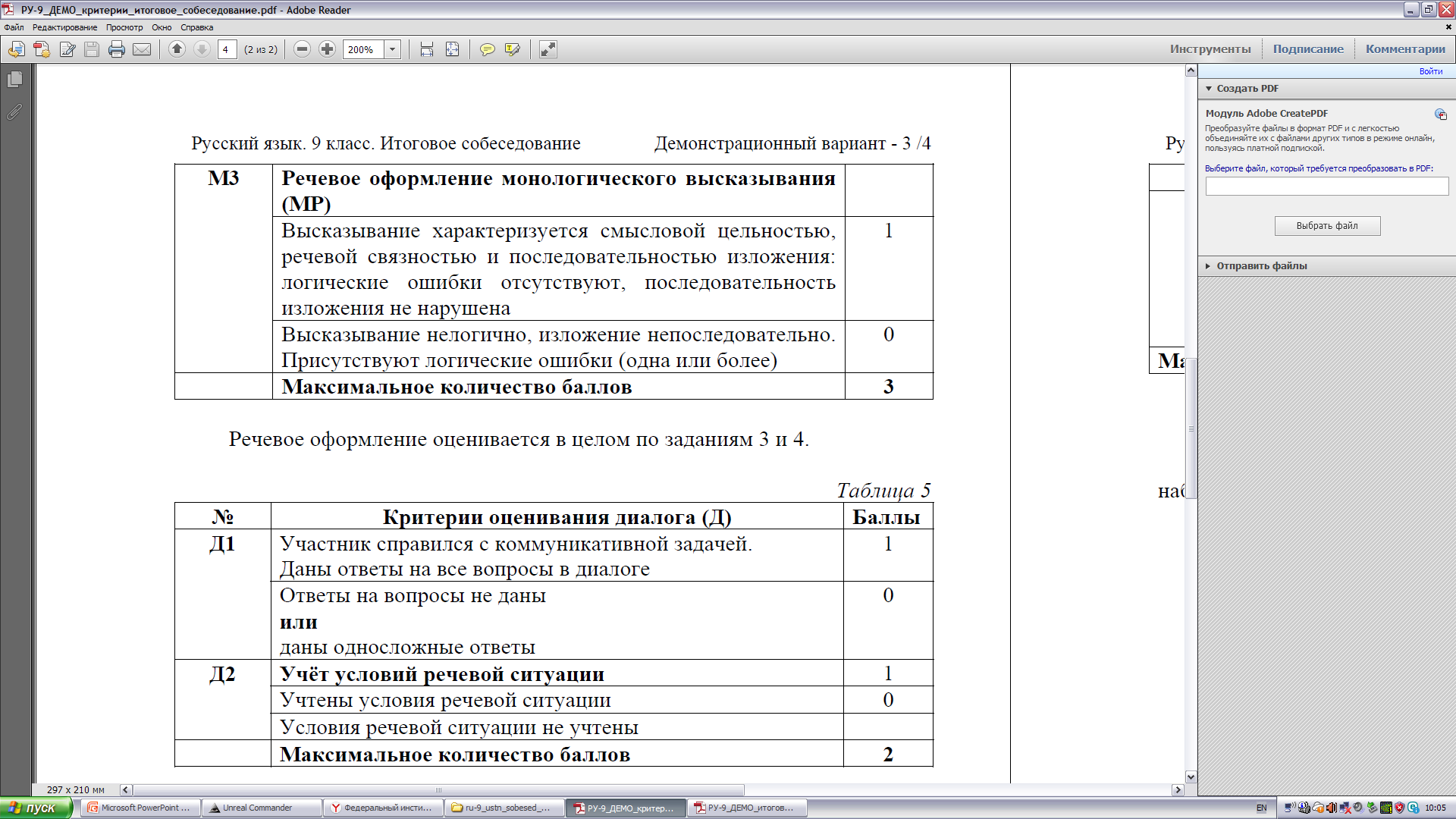 Критерии «Диалог»
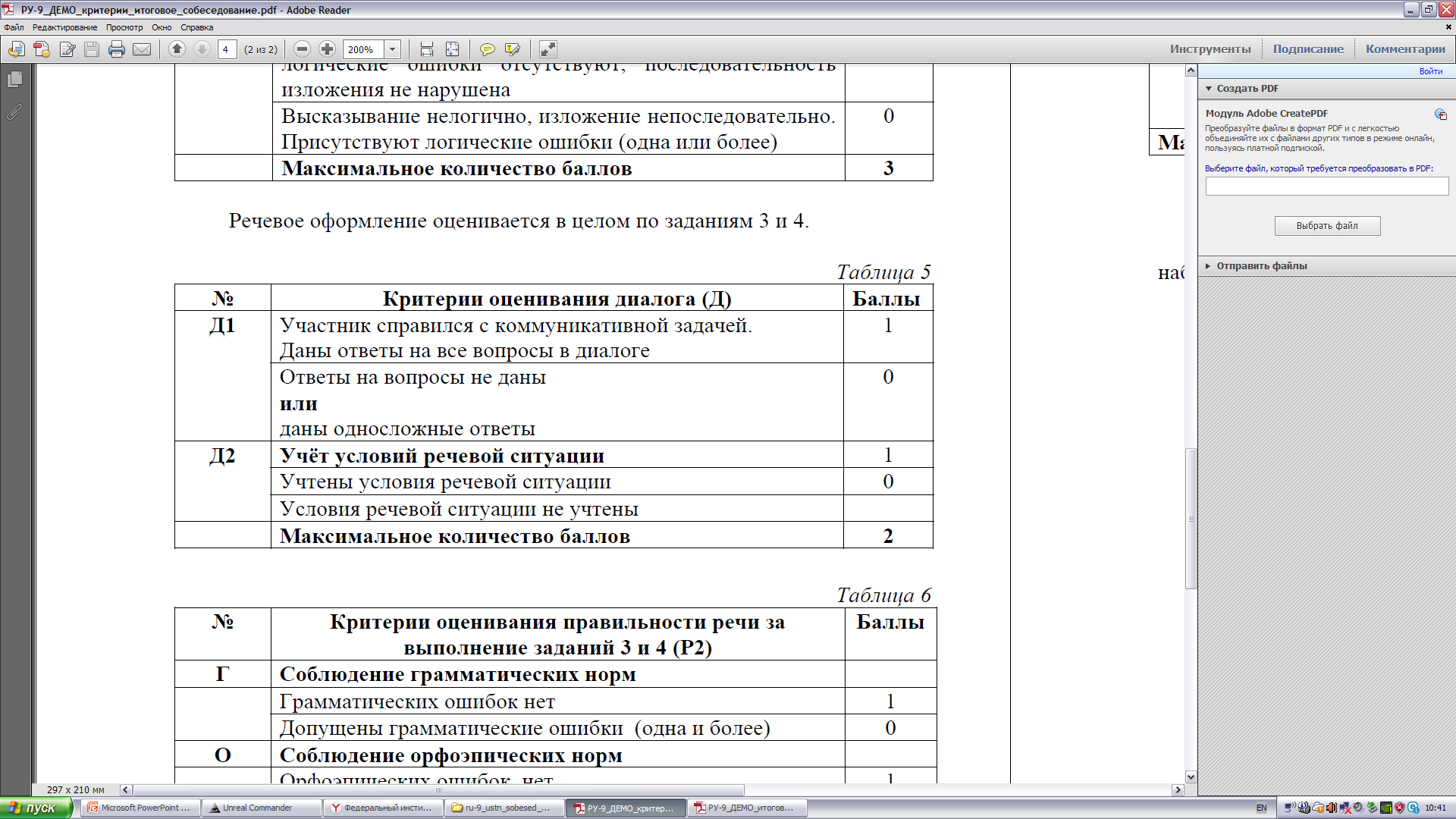 Диалог
К числу типичных ошибок при выполнении экзаменуемыми задания 4 можно отнести односложные ответы на вопросы собеседника. 
К числу типичных ошибок экзаменаторов-собеседников при организации диалога задания 4 можно отнести:
неумение создать атмосферу «живой» беседы;
отсутствие непосредственной реакции слушающего на высказывание ученика;
вопросы задаются формально, читаются по бумажке;
неумение стимулировать речь учащегося;
неумение создать комфортную психологическую обстановку для учащегося, в которой он не боится устного ответа.
Речь
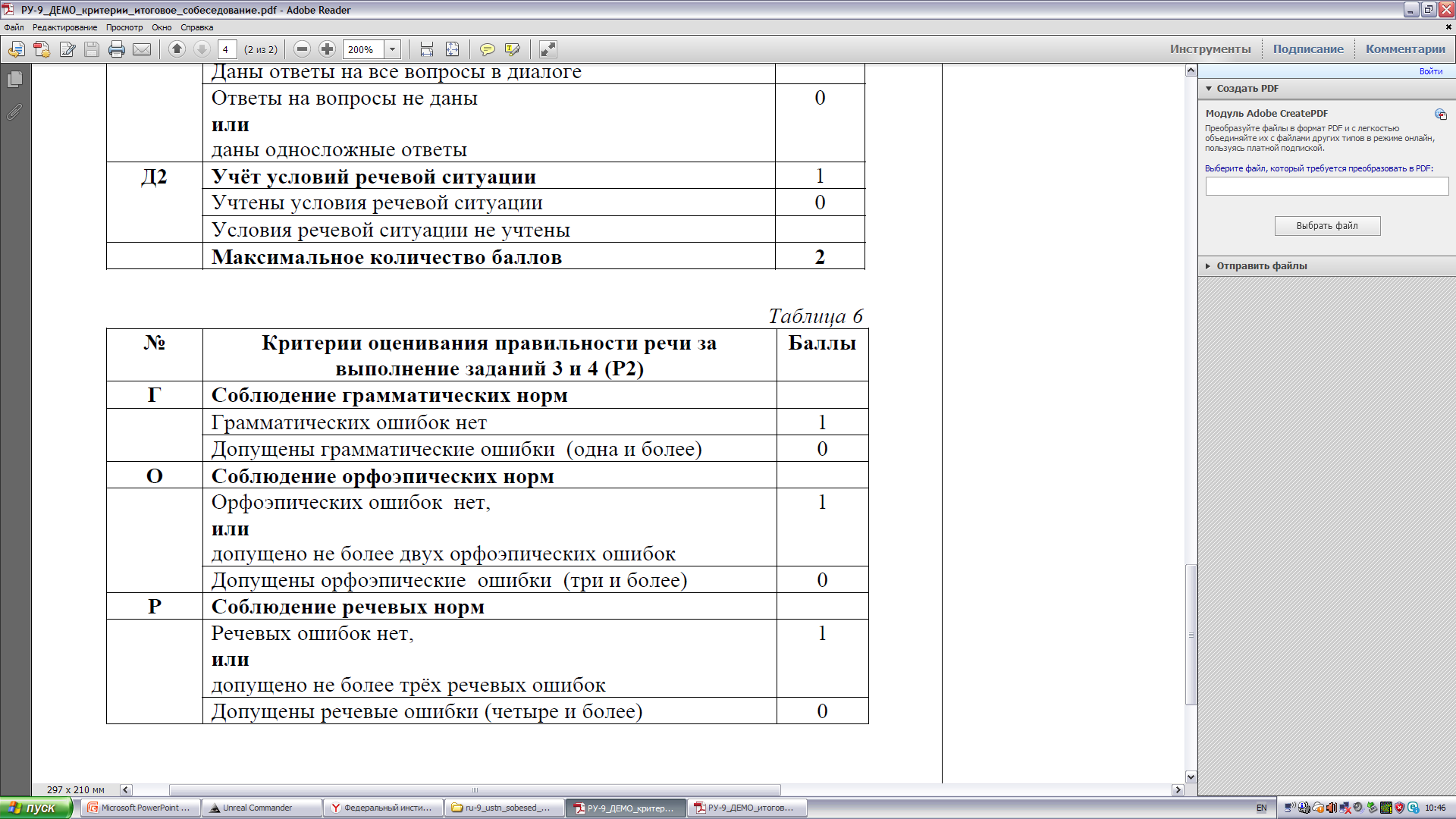 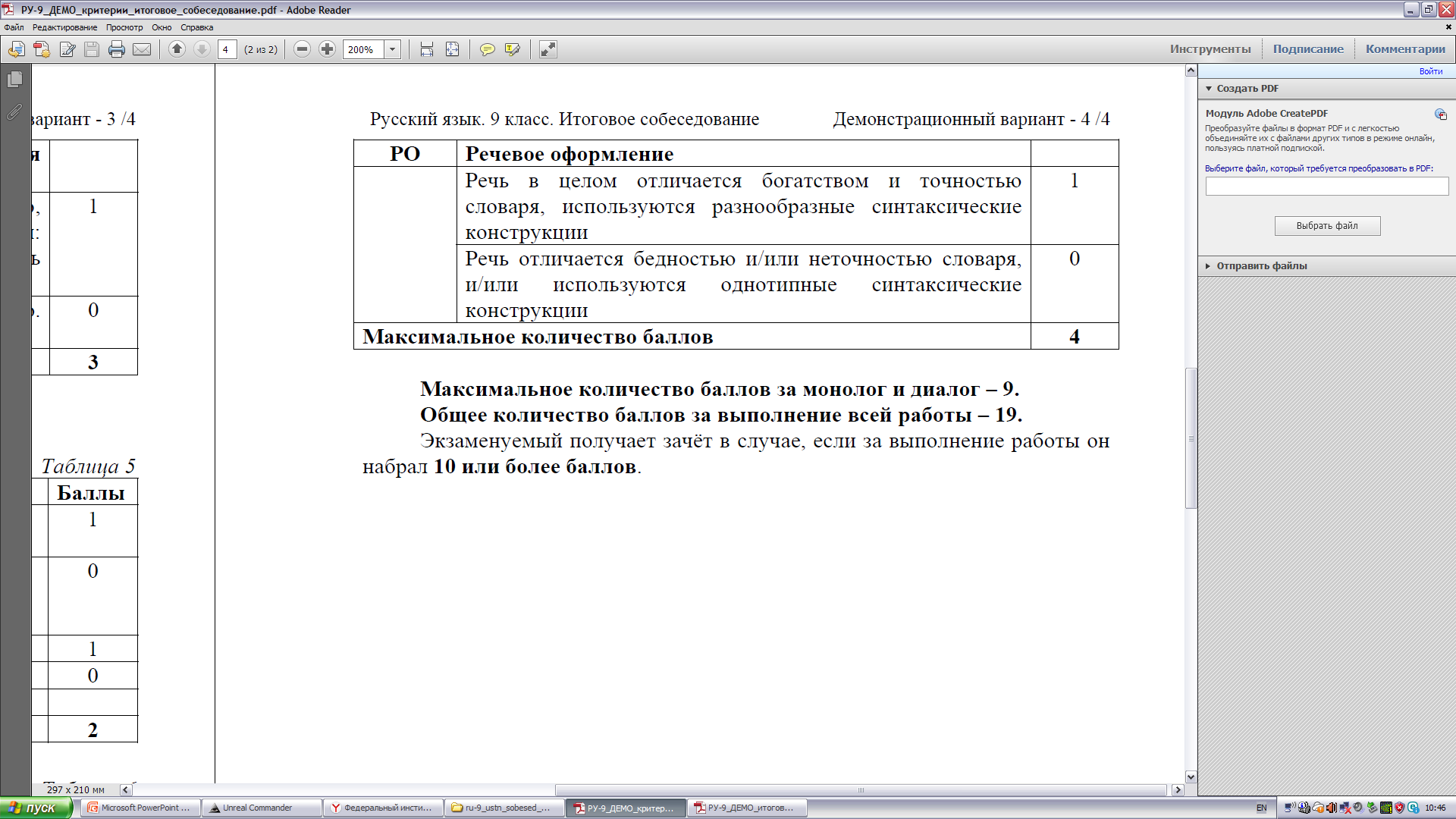 Вебинар ФИПИ
https://www.youtube.com/watch?v=hsfgBdC1Qto 
1ч.07 мин. – ответы на вопросы
1ч.14 мин. - оценивание
Нарушевич Андрей Георгиевич
https://www.youtube.com/watch?v=m6z58AhorsM
Процедура
материалы для проведения итогового собеседования:
тексты для чтения,
листы с тремя темами беседы,
карточки с планом беседы по каждой теме.
Все материалы раскладываются на рабочем месте экзаменатора-собеседника отдельными стопками